Алгоритмічні етюди
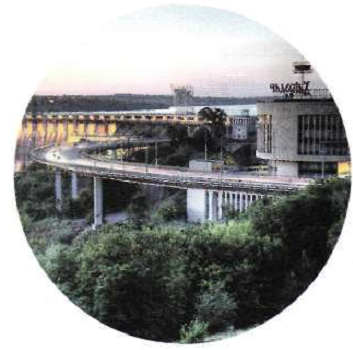 Сходинки до інформатики 4 клас
Урок №8
Навчальна презентація
Мацаєнка Сергія Васильовича
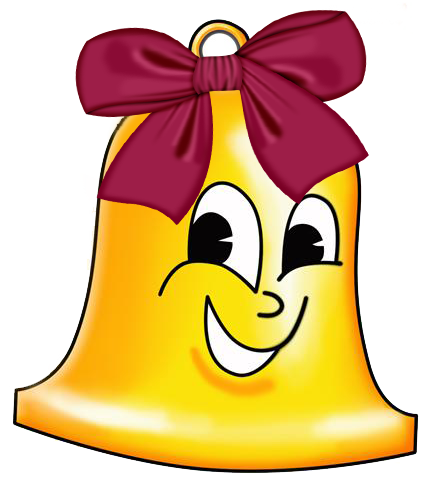 Дайте відповіді на запитання:
Що таке алгоритм?
Наведіть приклади алгоритмів
Алгоритмічні етюди
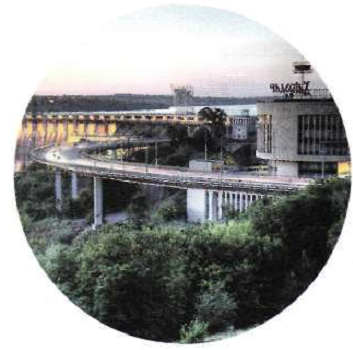 Сходинки до інформатики 4 клас
Урок №8
Навчальна презентація
Мацаєнка Сергія Васильовича
Лист із Запоріжжя
На групі подовженого дня ми згадували різні життєві ситуації, в яких користуємося чітко визначеними правилами, і складали алгоритми. Але не в усіх алгоритми вийшли точними. Пропонуємо вам знайти в них помилки. Десь не вистачає команди, а десь порушено послідовність команд.
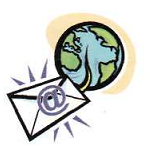 І. Алгоритм «Будова слова»
1. Прочитай слово.
2.  Знайди закінчення.
3. Познач закінчення.
4. Добери споріднені слова.
5. Познач корінь і основу.
6. Познач префікс.
7.  Виділи суфікс.
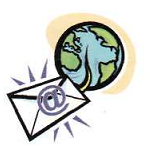 II. Алгоритм «Посади квітку»
1.  Зроби ямку.
2. Постав у цю ямку квітку.
3.  Засип ямку землею.
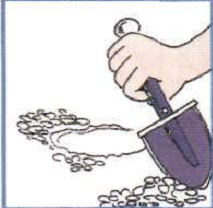 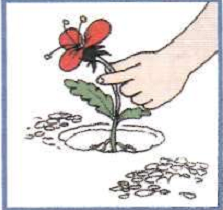 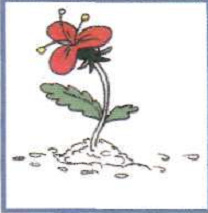 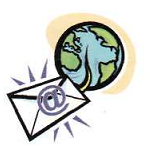 III. Алгоритм «Приготування бутерброда»
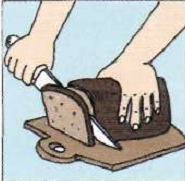 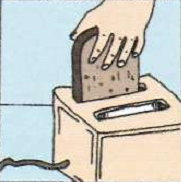 1. Відріж скибку хліба.
2. Поклади скибку в тостер.
3. Візьми скибку з тостера.
4. Вимкни тостер.
5.  Поклади на скибку шматочок сиру.
6.  Поклади на сир кружальце лимона.
7.  Чекай дві-три
хвилини.
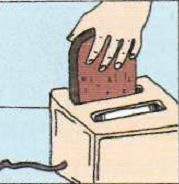 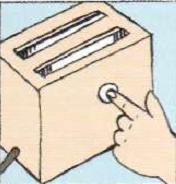 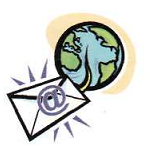 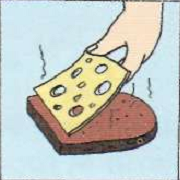 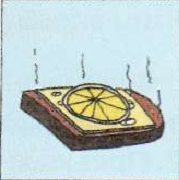 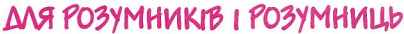 Добери слово, яке є закінченням першого і початком другого?

КІЛО…			…АТИКА
КІЛОГРАМ	ГРАМАТИКА

ЗВИ…			…КА
ЗВИЧАЙ		ЧАЙКА
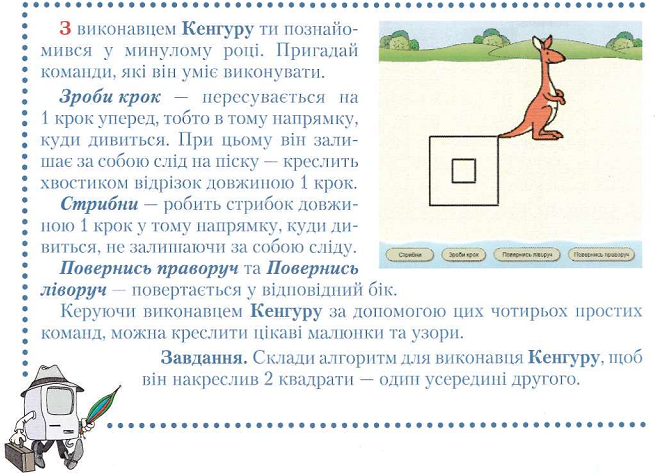 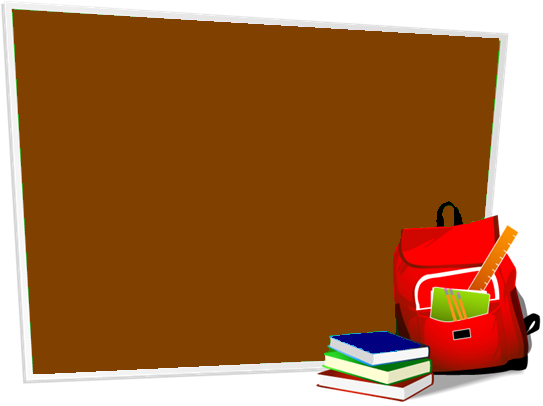 Домашнє завдання
Ст. 8, завд. 4